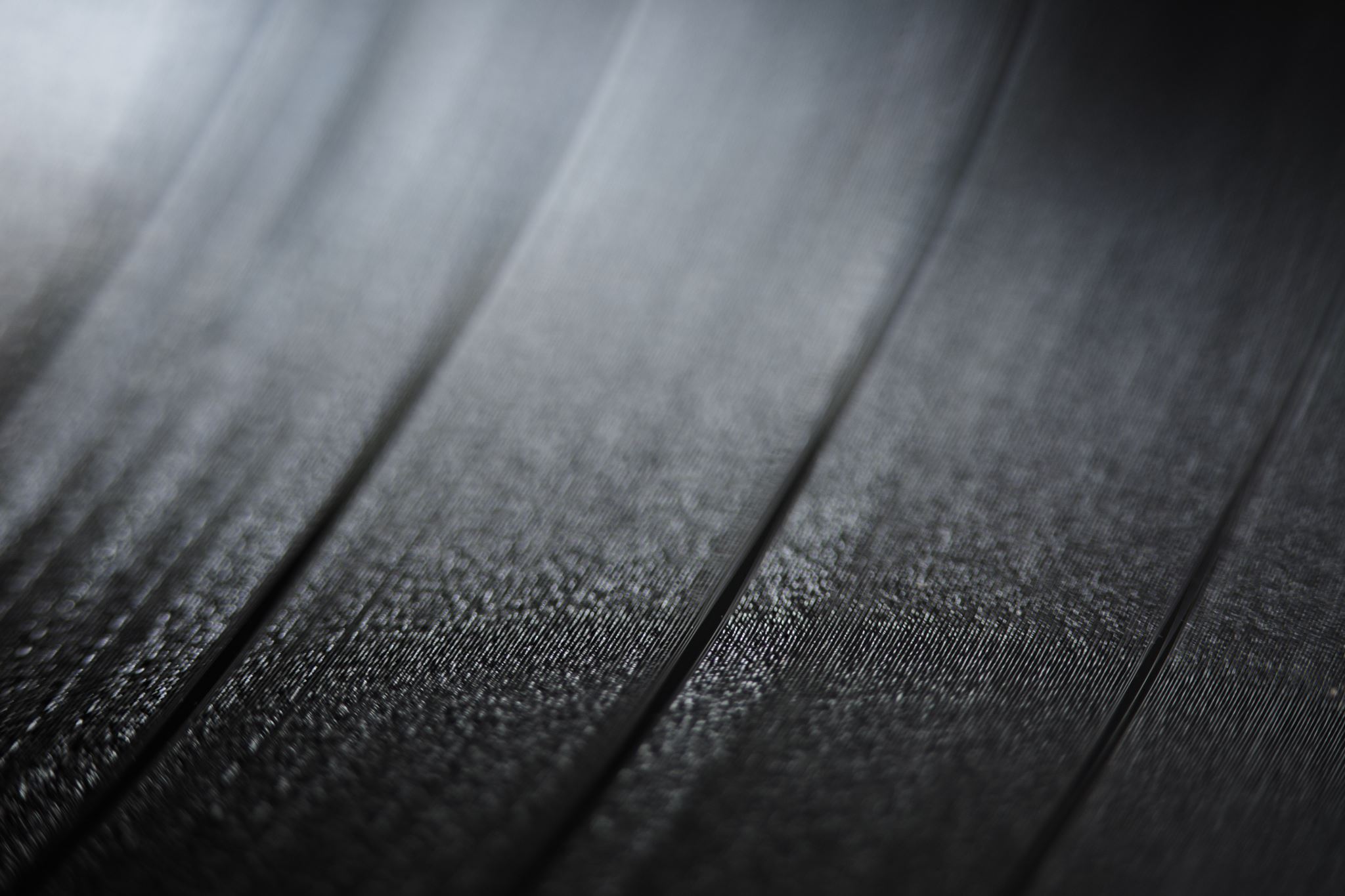 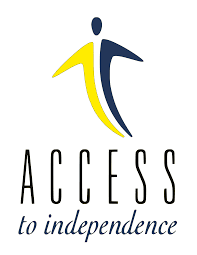 Assistive technologyProgram
Introductions
Nancy Vera: Mission Valley Program Manager
Matthew Ruiz: Assistive Technology Services Coordinator
Who we are
Center for Independent Living (CIL): nonresidential, cross-disability, non-profit corporation that provides services to people with disabilities to help maximize their independence and fully integrate into their communities. Services are required to be consumer-driven.
Mission statement
To promote the full participation of people with disabilities, to help maintain, sustain, and maximize independence

Branches in Mission Valley, Escondido, El Centro, Honolulu
How to Access our services?
Becoming a consumer:
Are you an individual with a disability?
Do we have a service that can benefit you?
Develop or Waive ILP(independent living plan) 
Currently mailing/emailing the intake documentation for signing.
How we are funded?
28 ILC’s in California
•Federal funds through Health and Human Services  (HHS) via Administration for Community Living (ACL)
•Funding passed through the State to the Department of Rehabilitation (DOR)
•Foundation grants, corporate donations
•Fee for service contracts
What is Assistive Technology?
Assistive technology (AT) is any item, piece of equipment, software program, or product system that is used to increase, maintain, or improve the functional capabilities of persons with disabilities.
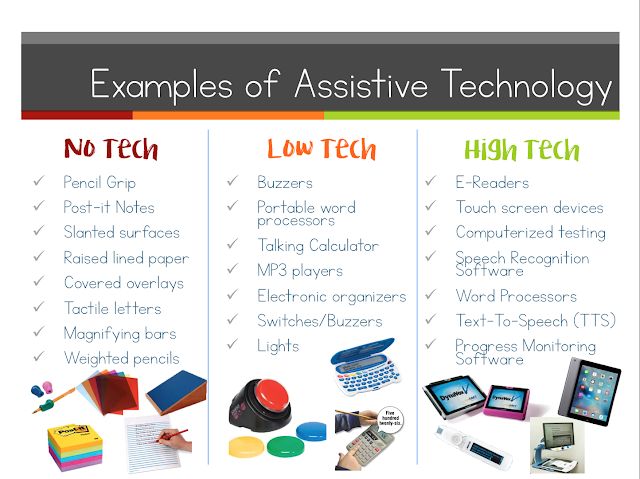 Funding for Technology
CARES(COVID-19 relief funds)
Wanting to attend virtual workshops here at Access to Independence.
VIIC Funds(AT funds for technology)
Communication related items (ie. laptops, low vision devices, hearing devices, communication software)
Are you attending school?
Virtual doctor appointments?
Looking for employment?
Connecting virtually with your day center?
VIIC Funds(AT funds for DME)
Durable medical equipment (ie. ramps, shower transfer benches, grab bars) Fees for AT devices, ie. Repair
Is item covered by insurance? 
Can consumer cover cost out of pocket?
Support for clients to navigate how to use technology
One on one support:
Using the internet
Sending emails
Using Office 365
General computer questions
Coming soon technology workshops:
Technical skills workshop
Zoom practice workshop
Services
Information and referral
Advocacy 
Peer counseling
Independent Living Skills training
Assistive Technology
Transition
Services, continued
Living Well in the Community Workshop
Emergency Preparedness Workshop
Art Workshop
CARES funding for those affected by Covid-19

www.accesstoindependence.org
Questions??
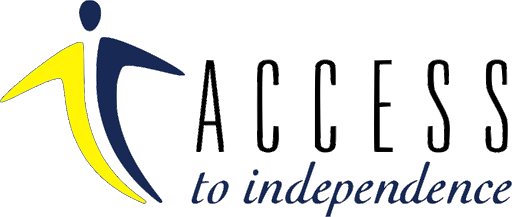 Matthew Ruiz
Assistive Technology Services Coordinator 
Direct: (619) 704-2439
mruiz@accesstoindependence.org

Nancy Vera
Program Manager
Direct: (619) 704-2443
nvera@accesstoindependence.org